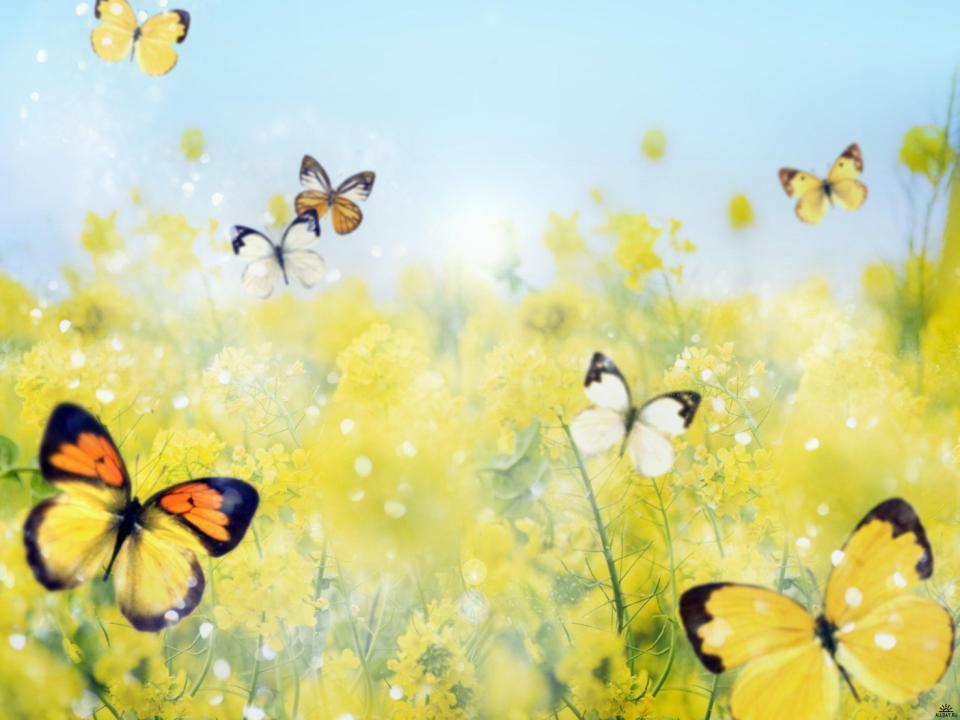 Мбдоу Г. Кургана «Детский сад общеразвивающего вида №113 «Бусинка»
Конкурс медиапрезентаций 
«Наша дошкольная жизнь»
Номинация: «Ах, малыши»
Тема: «Дидактическая игра как средство обучения и воспитания детей»
Варлакова Марина Юрьевна
Воспитатель первой квалификационной 
категории
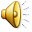 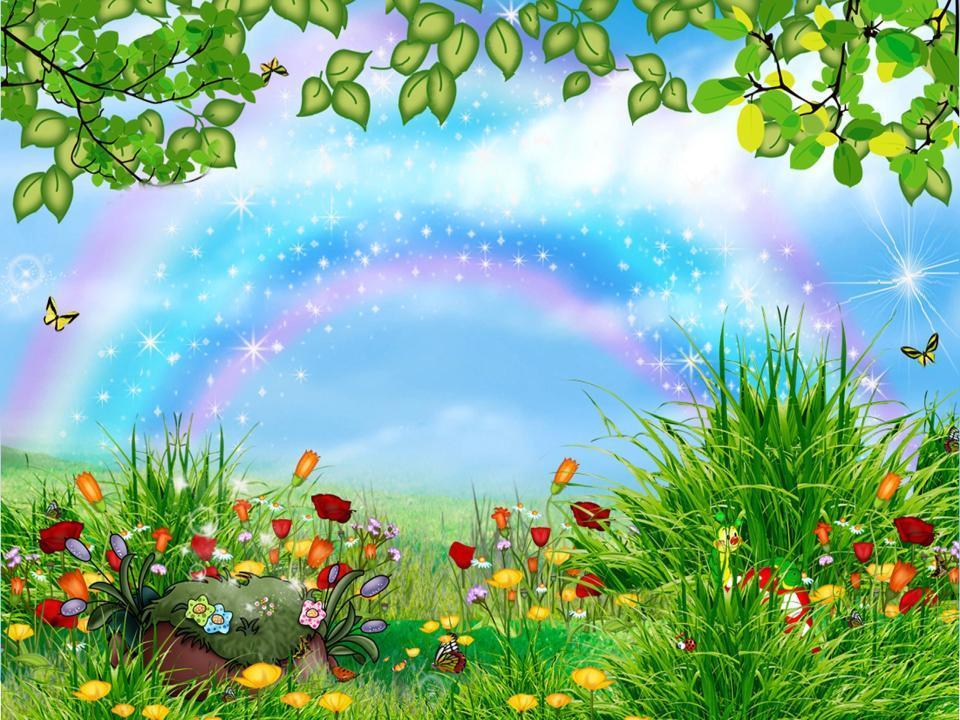 Задачи:
1. Изучить психологические особенности игры детей в детском саду;
2. Выявить сущность понятия дидактическая игра;
3. Проанализировать опыт воспитателей по использованию дидактической игры в воспитательно-образовательном процессе в ДОУ.
4. Систематизировать дидактические игры для детей.
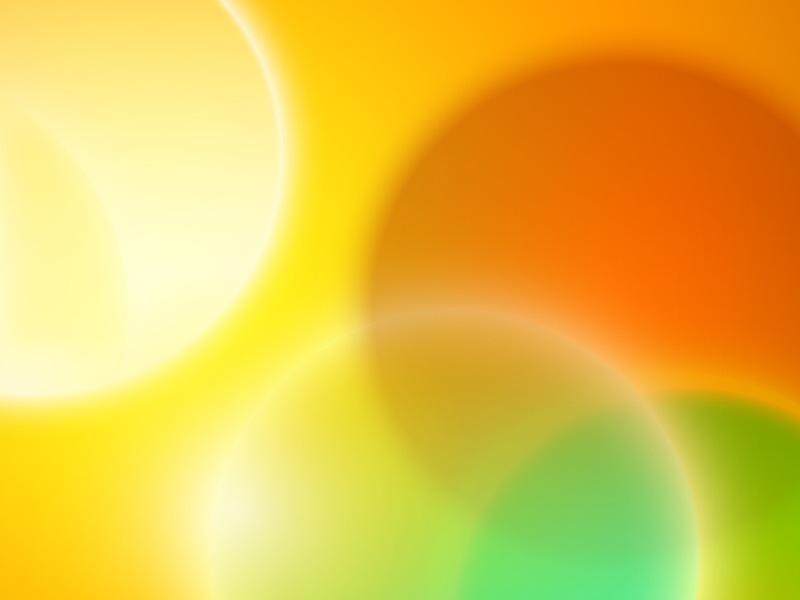 Дидактические игры в группе.
Цель: 
Определить роль дидактической игры в обучении и воспитании детей.
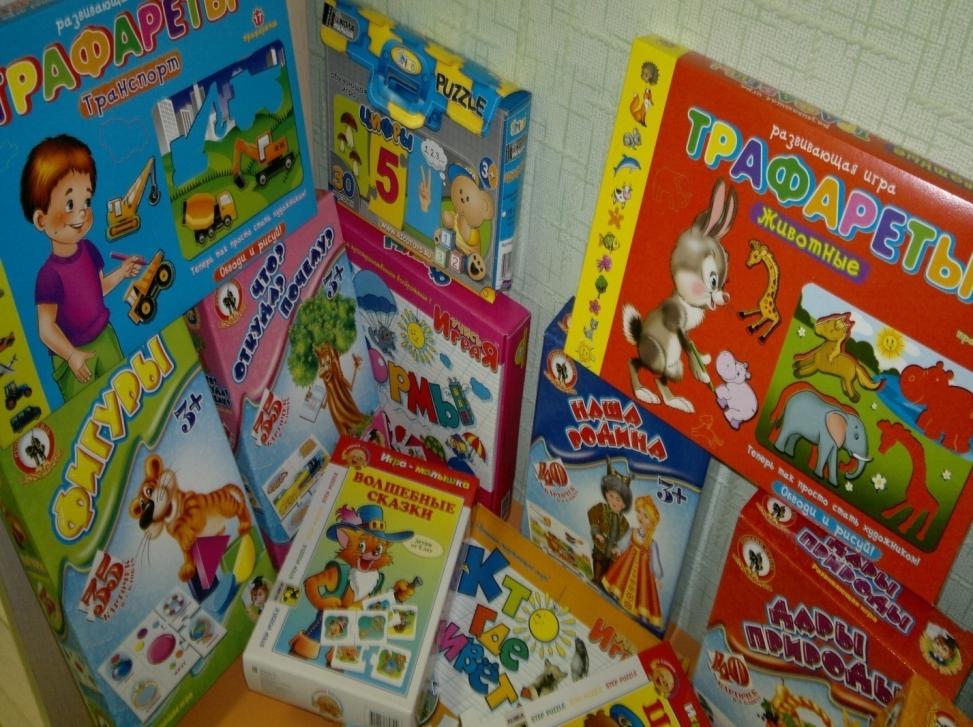 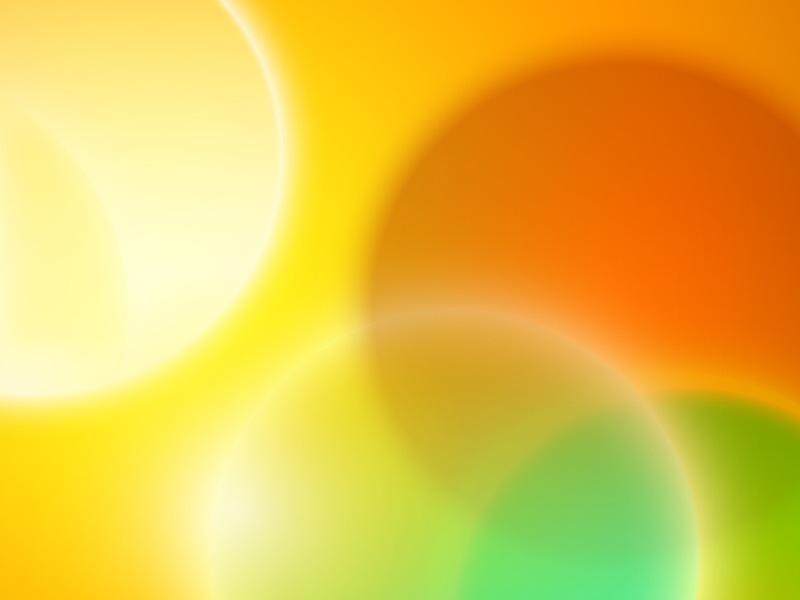 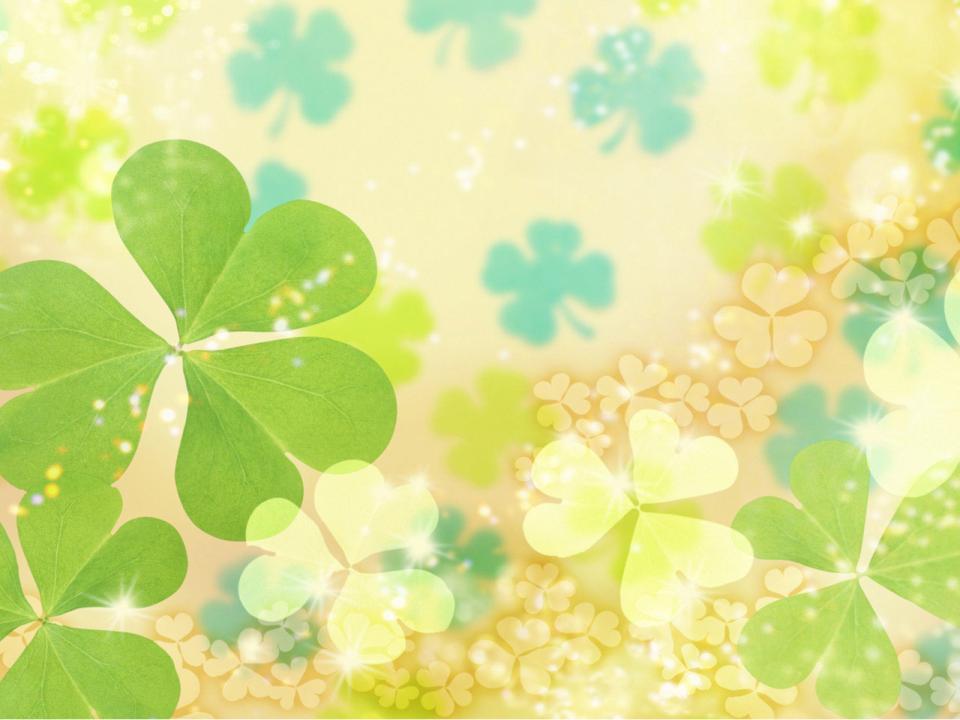 Игра – ведущий вид деятельности дошкольника. Процитируем Л.С. Выготского, который подчёркивал, что через игровую деятельность и движется ребёнок. В этом смысле она может быть названа ведущей, так как определяет развитие. Замена игры другими видами деятельности обедняет воображение дошкольника, а оно признано важнейшим возрастным новообразованием, тормозит развитие общения как со сверстниками, так и со взрослыми, ограничивает эмоциональный мир.
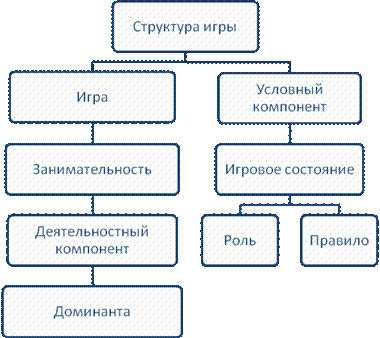 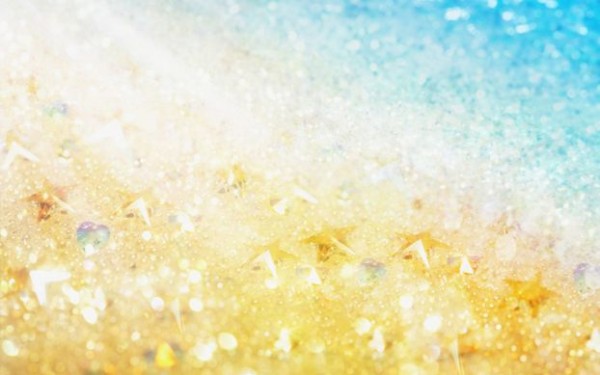 Дидактический стол
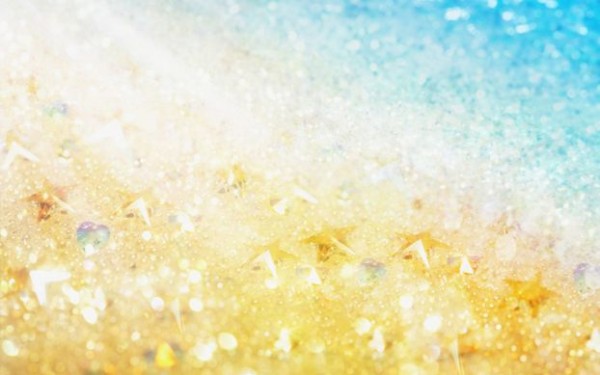 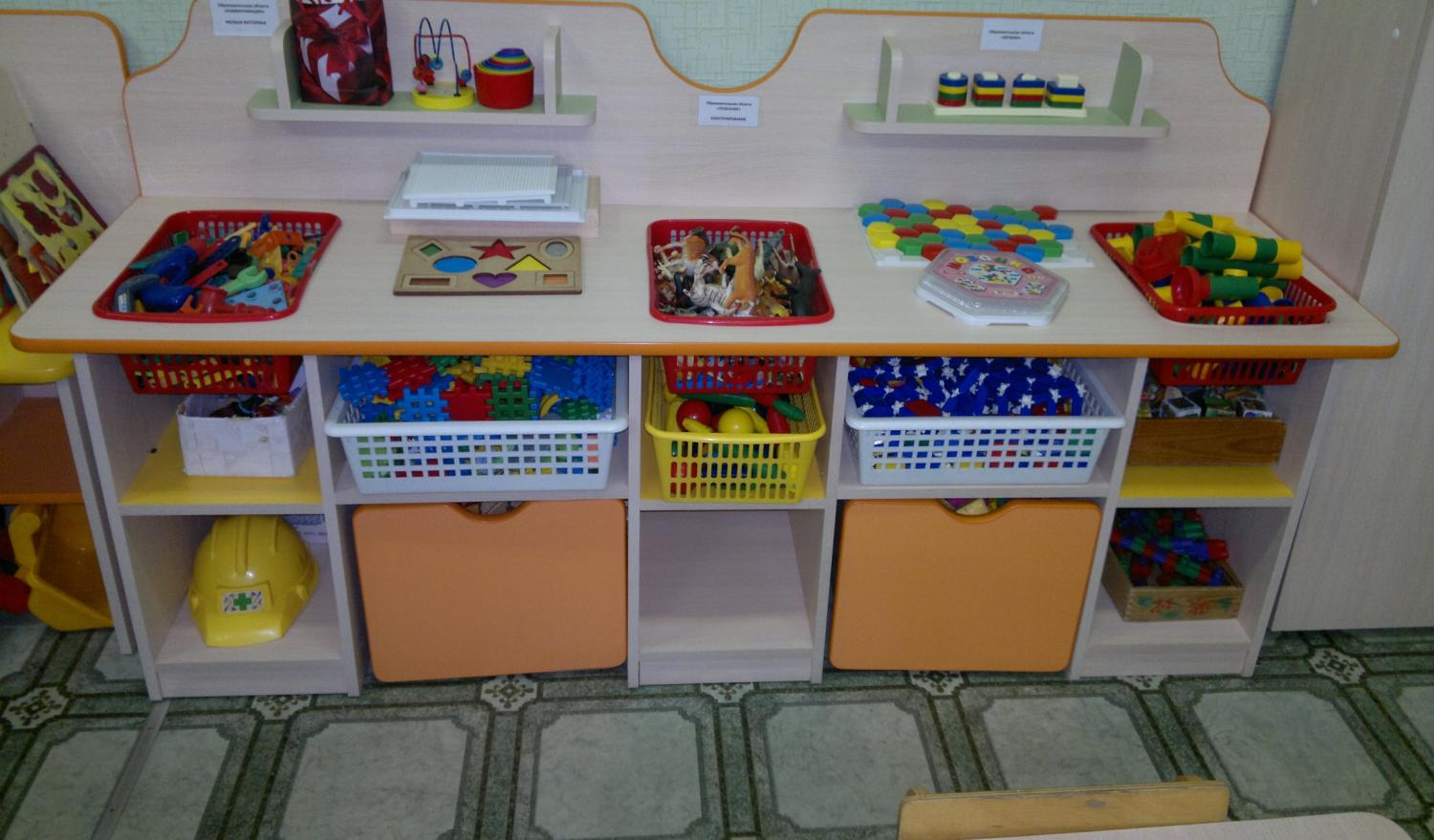 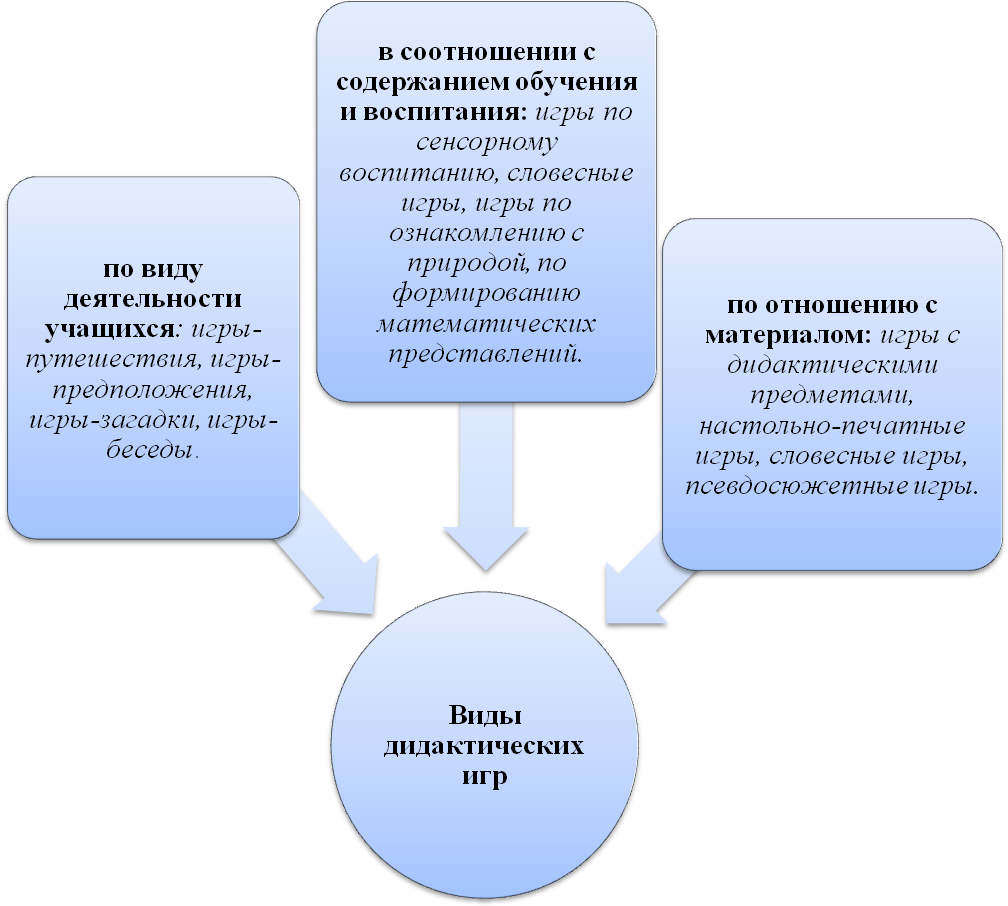 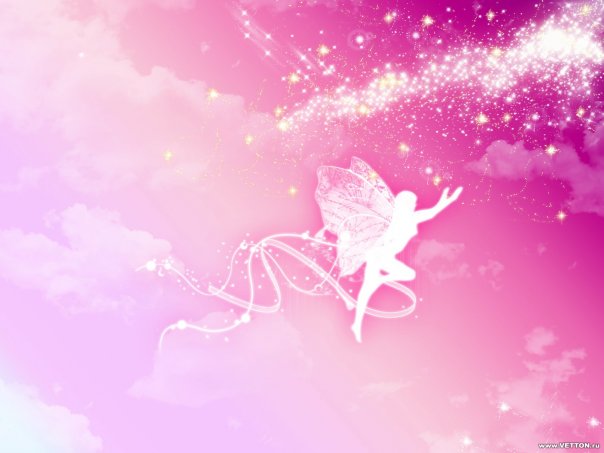 Инструкция к проведению дидактической игры:
ознакомление детей с содержанием игры, дидактическим материалом (показ   предметов, картинок, краткая беседа);
объяснение хода и правил игры, при этом обращается  внимание на поведение в соответствии с правилами игры, их четкое выполнение;
показ игровых действий;
определение роли педагога в игре – участие в качестве играющего, болельщика или арбитра. (Мера участия педагога определяется возрастом  детей, уровнем их подготовки, сложностью задачи, правил);    
подведение итогов игры.
Не менее важен и самокритичный анализ проведенной игры, помогающий варьировать игру в дальнейшем, обогащать ее новыми материалами.
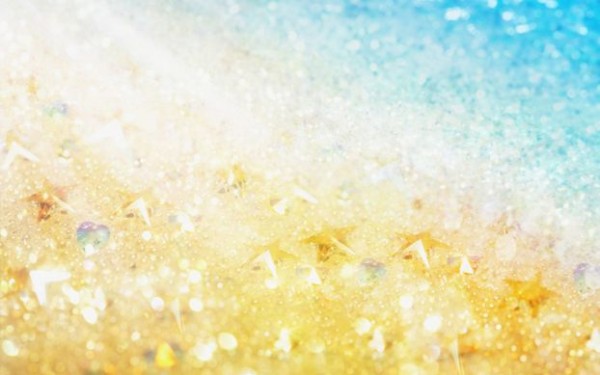 «Зоопарк»
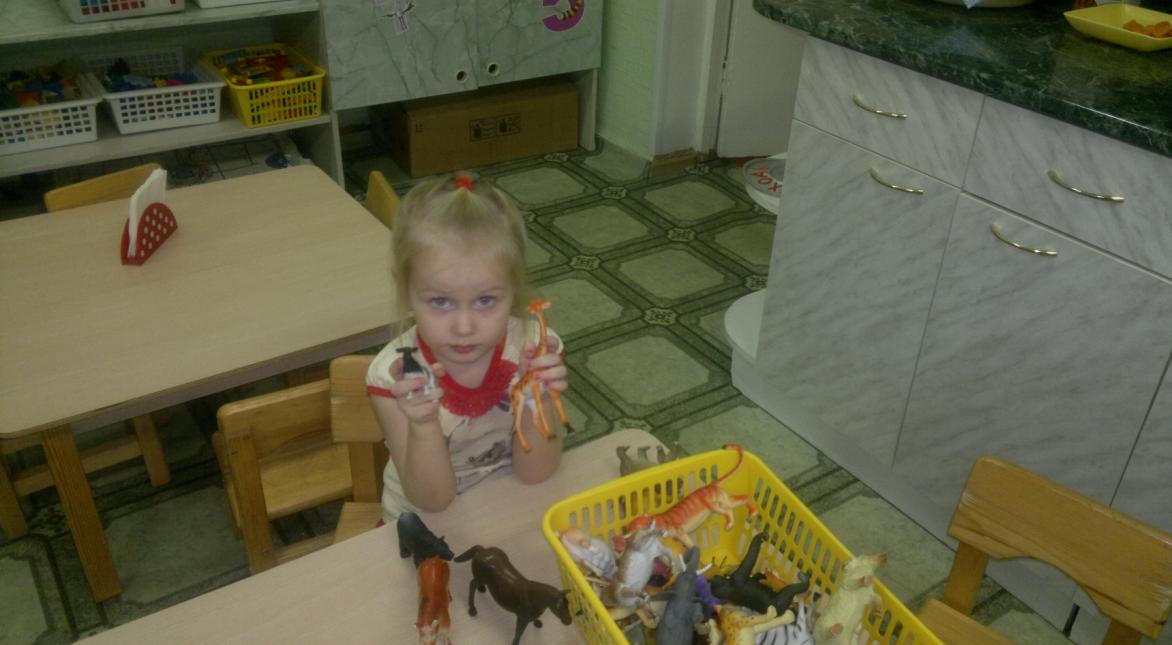 Настольно-печатные игры
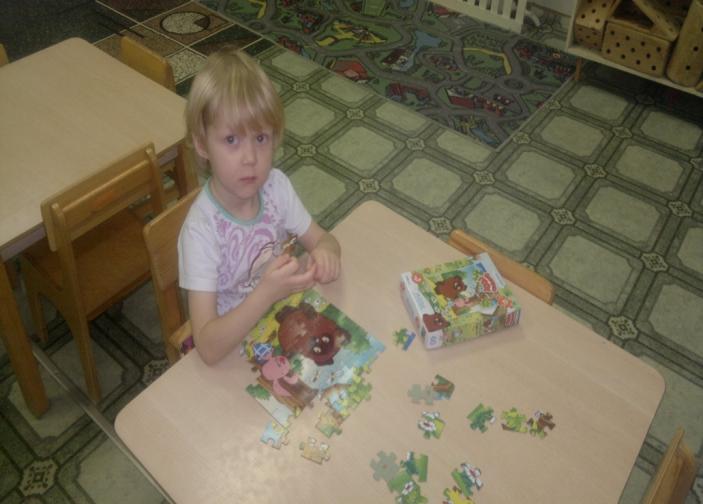 Лото «Профессии»
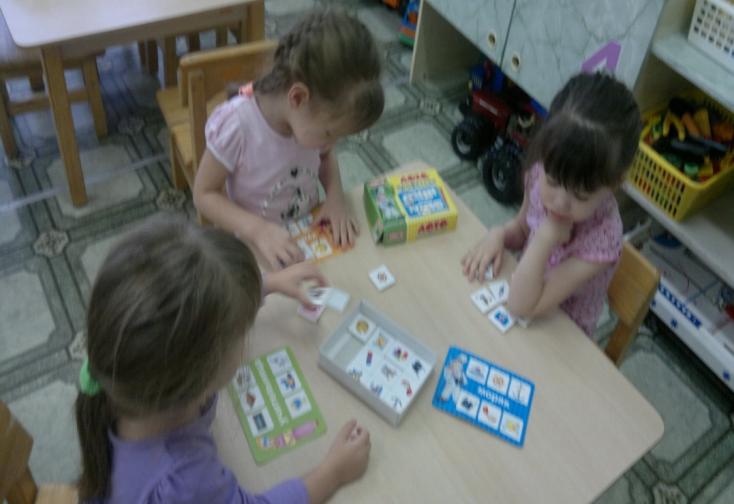 «Собери картинку»
Транспорт «Собери картинку»
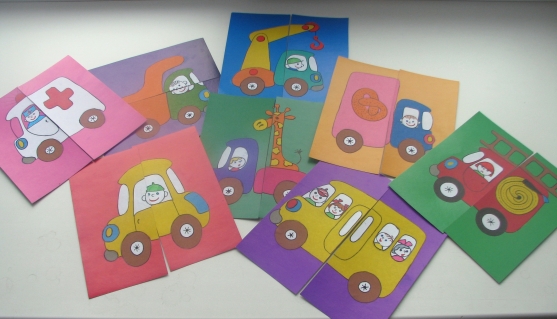 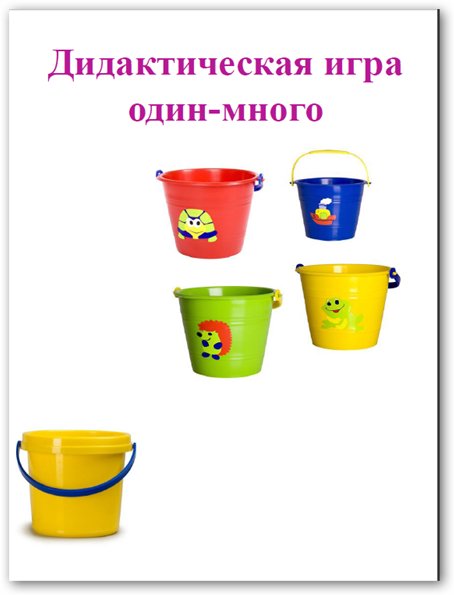 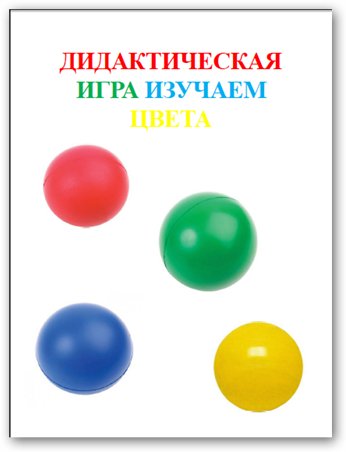 «Назови одним словом»
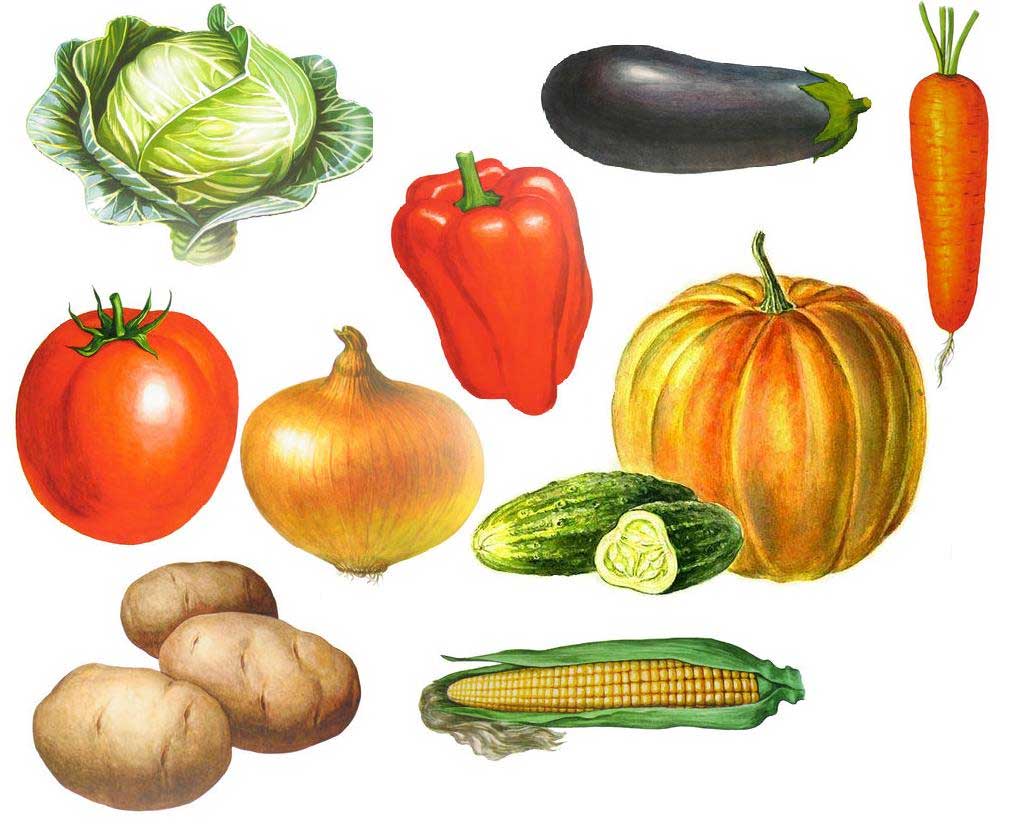 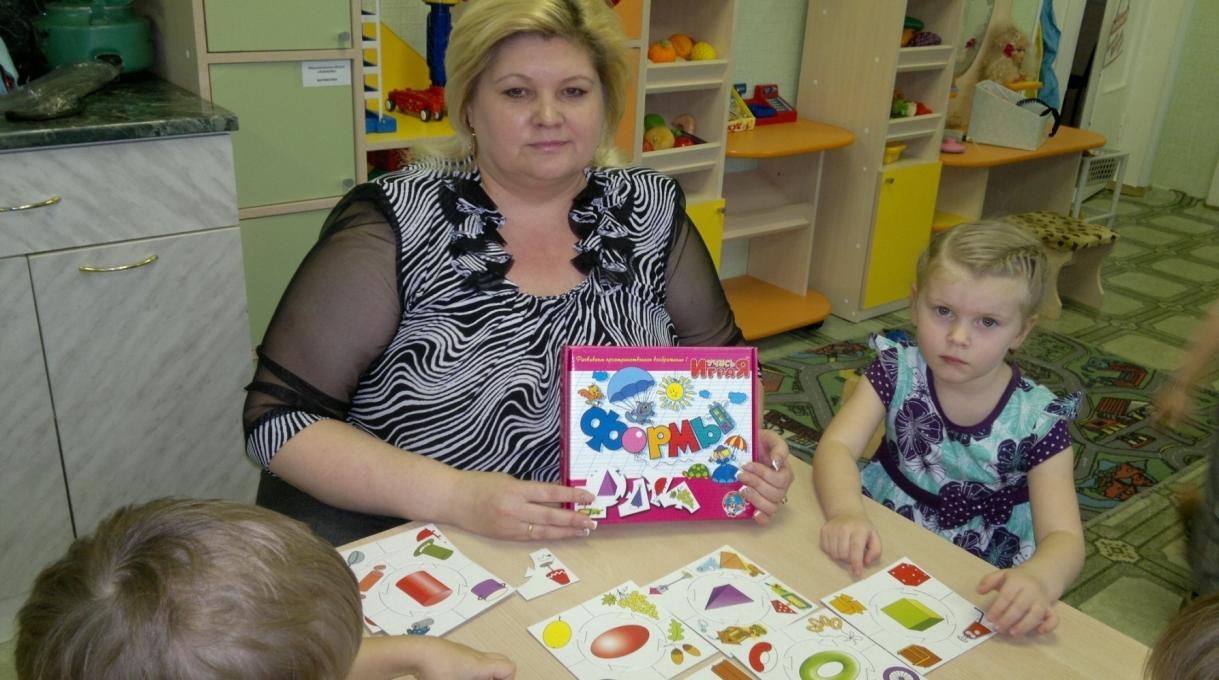 С дидактическими пособиями и играми  дети под моим наблюдением играют самостоятельно или с небольшой помощью взрослого. Так у малышей закрепляются знания и умения самостоятельно пользоваться дидактическими играми.
Творческие дидактические игры
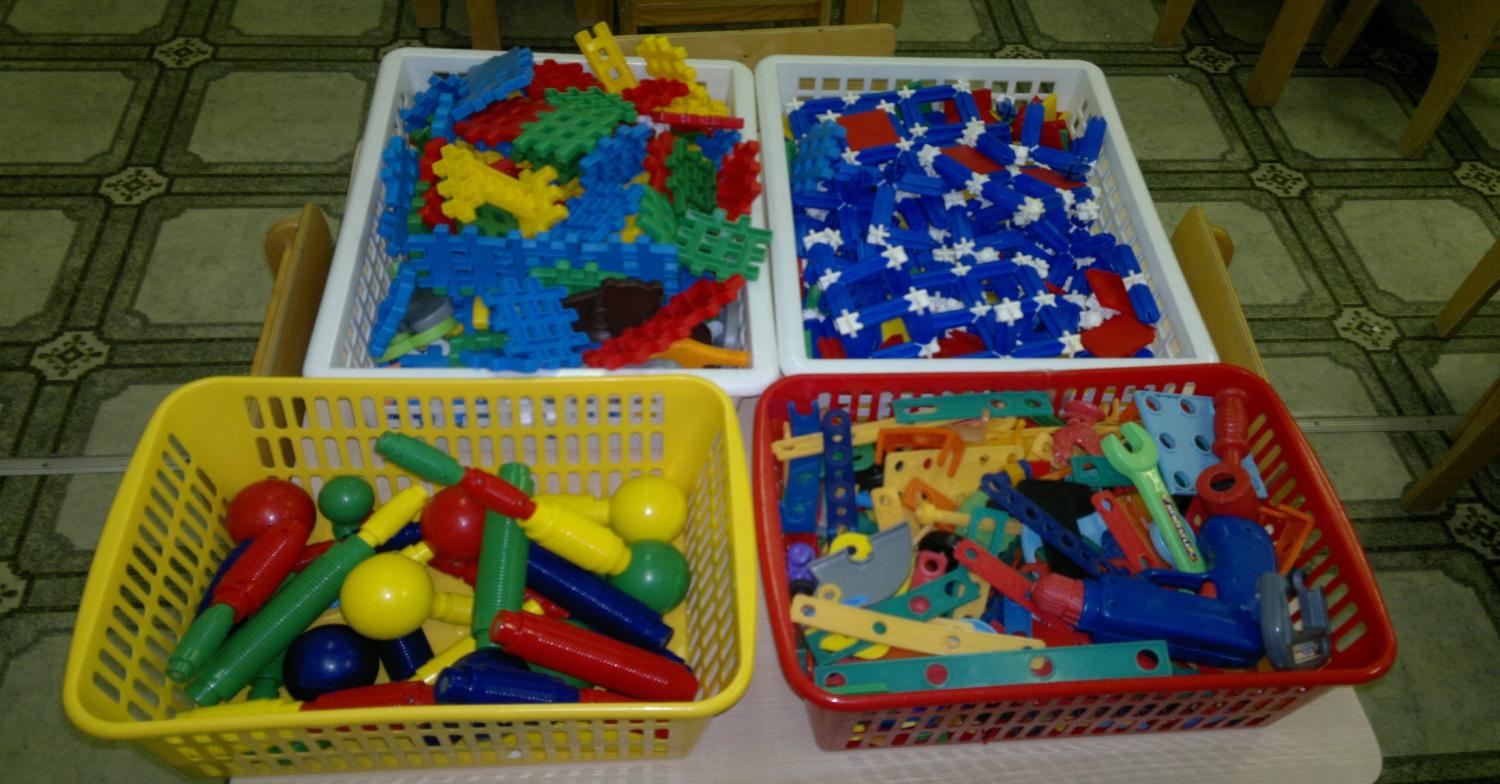 Творческие Дидактические игры
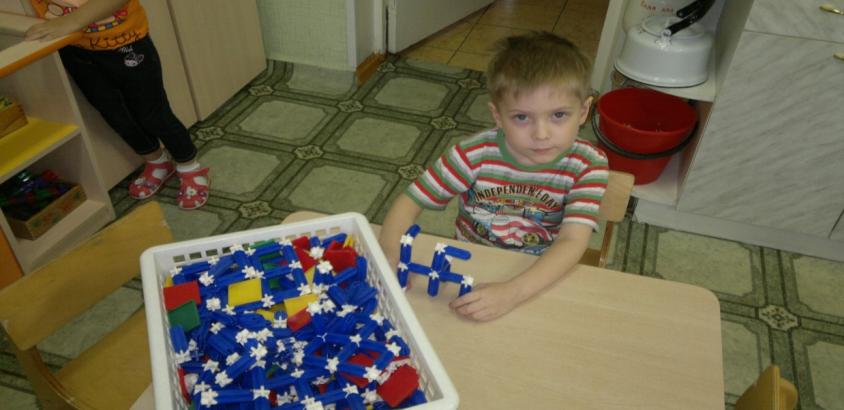 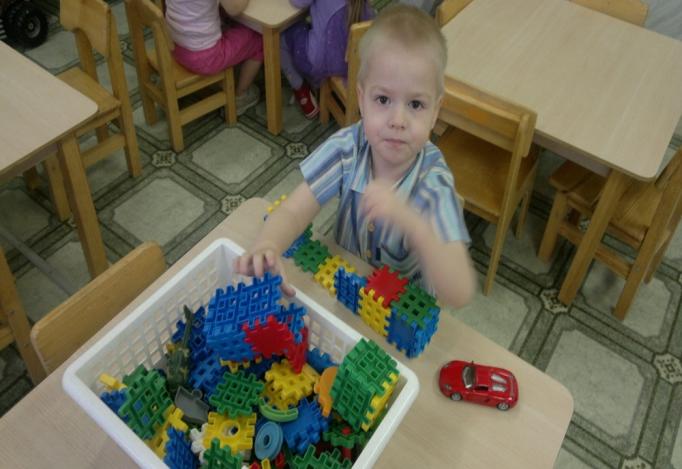 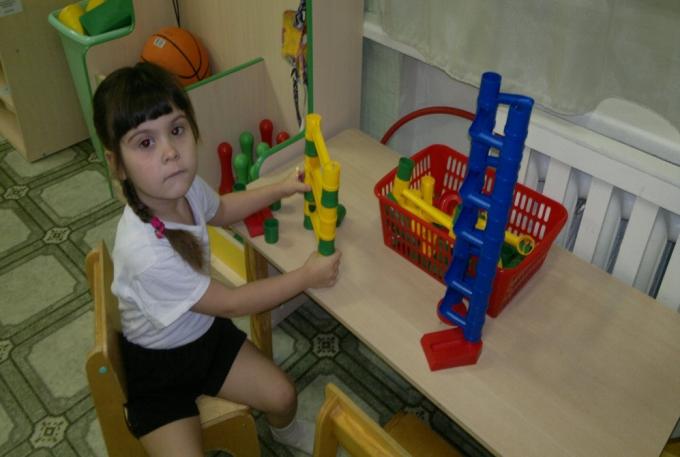 Спортивные Дидактические игры
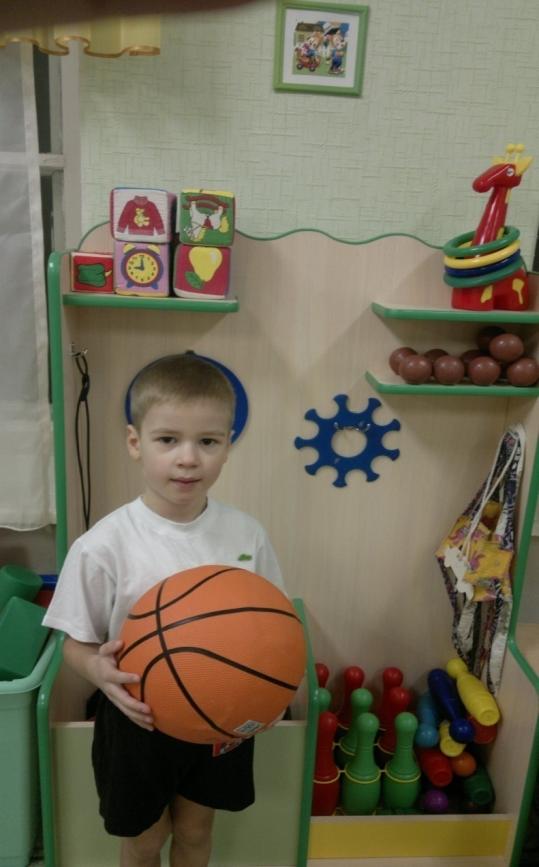 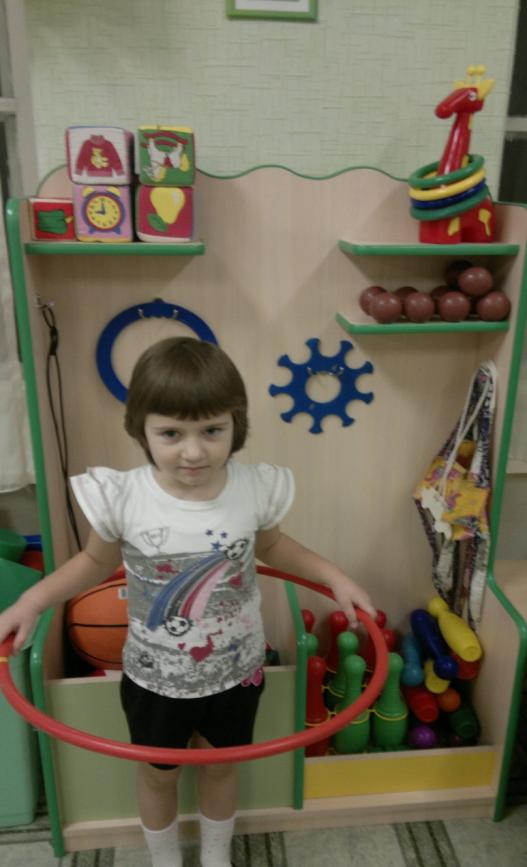 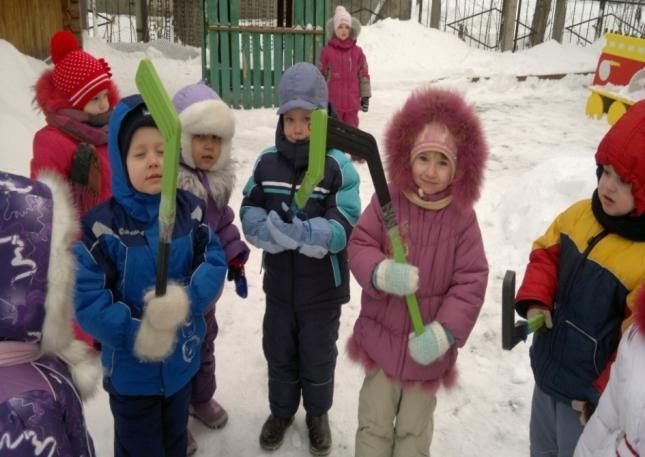 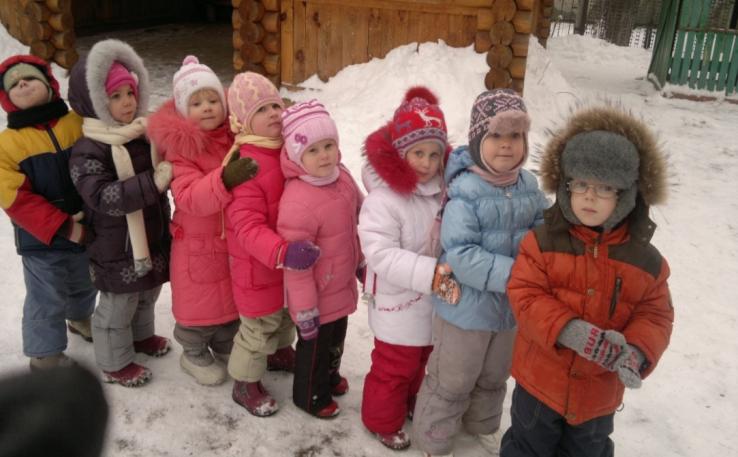 Дидактические игры на прогулке
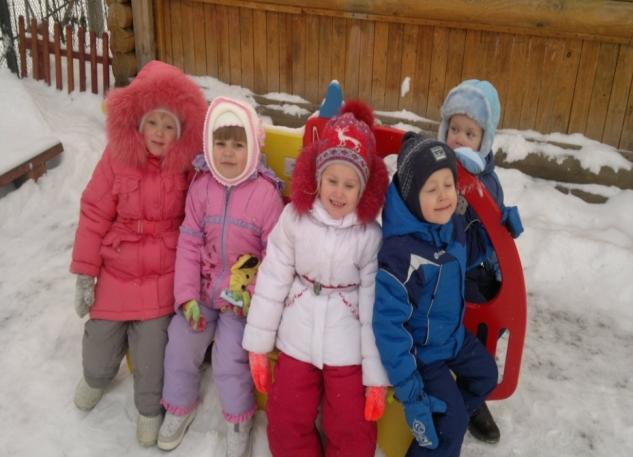 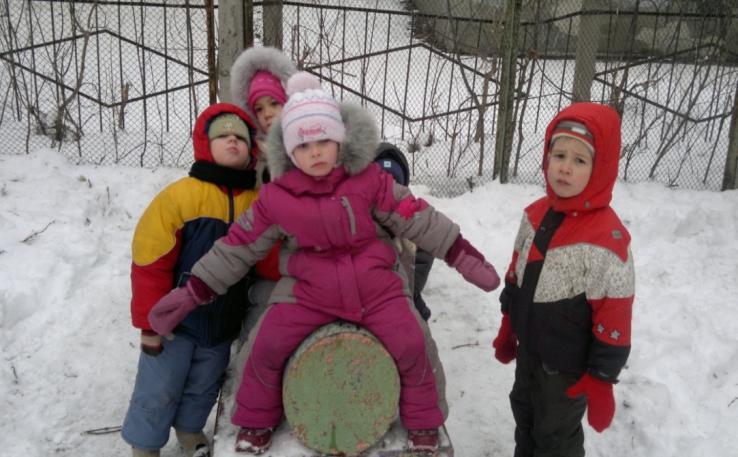 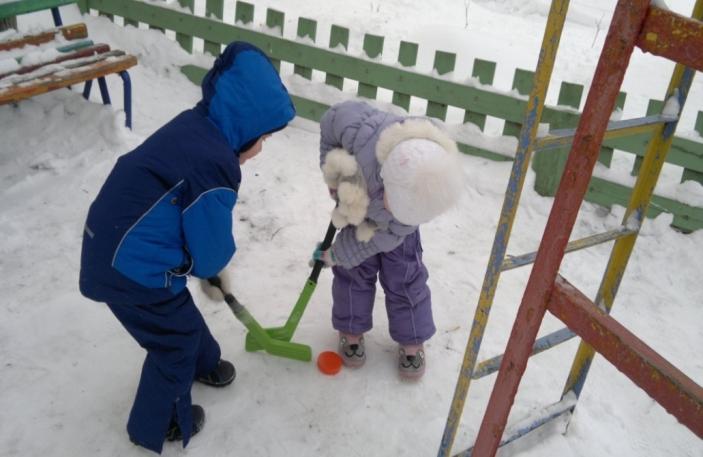 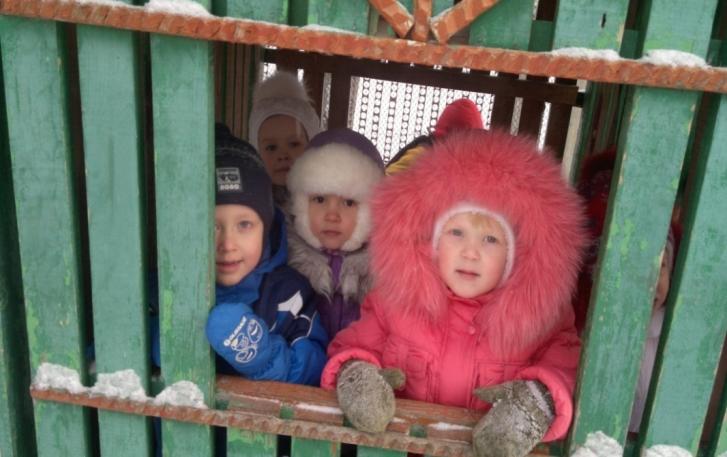 Дидактические игры на прогулке
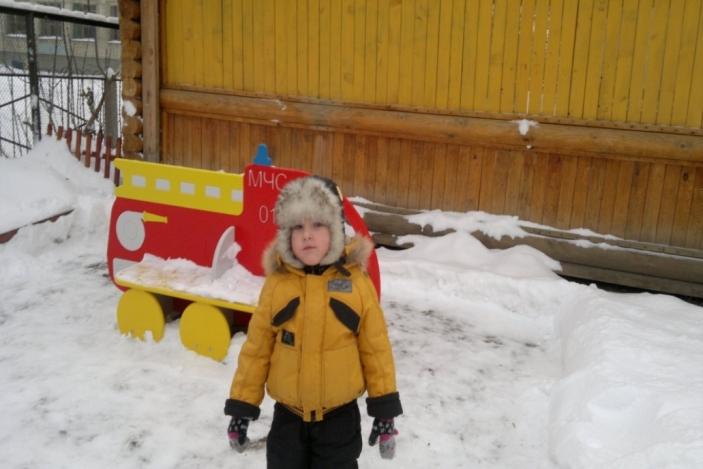 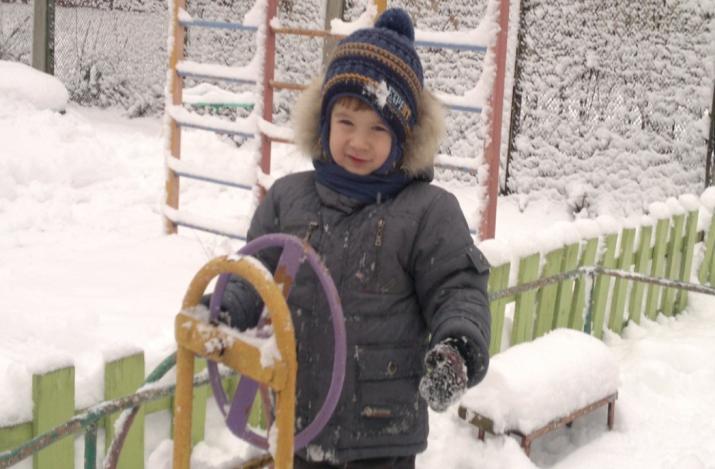 Дидактические сюжетно – ролевые игры
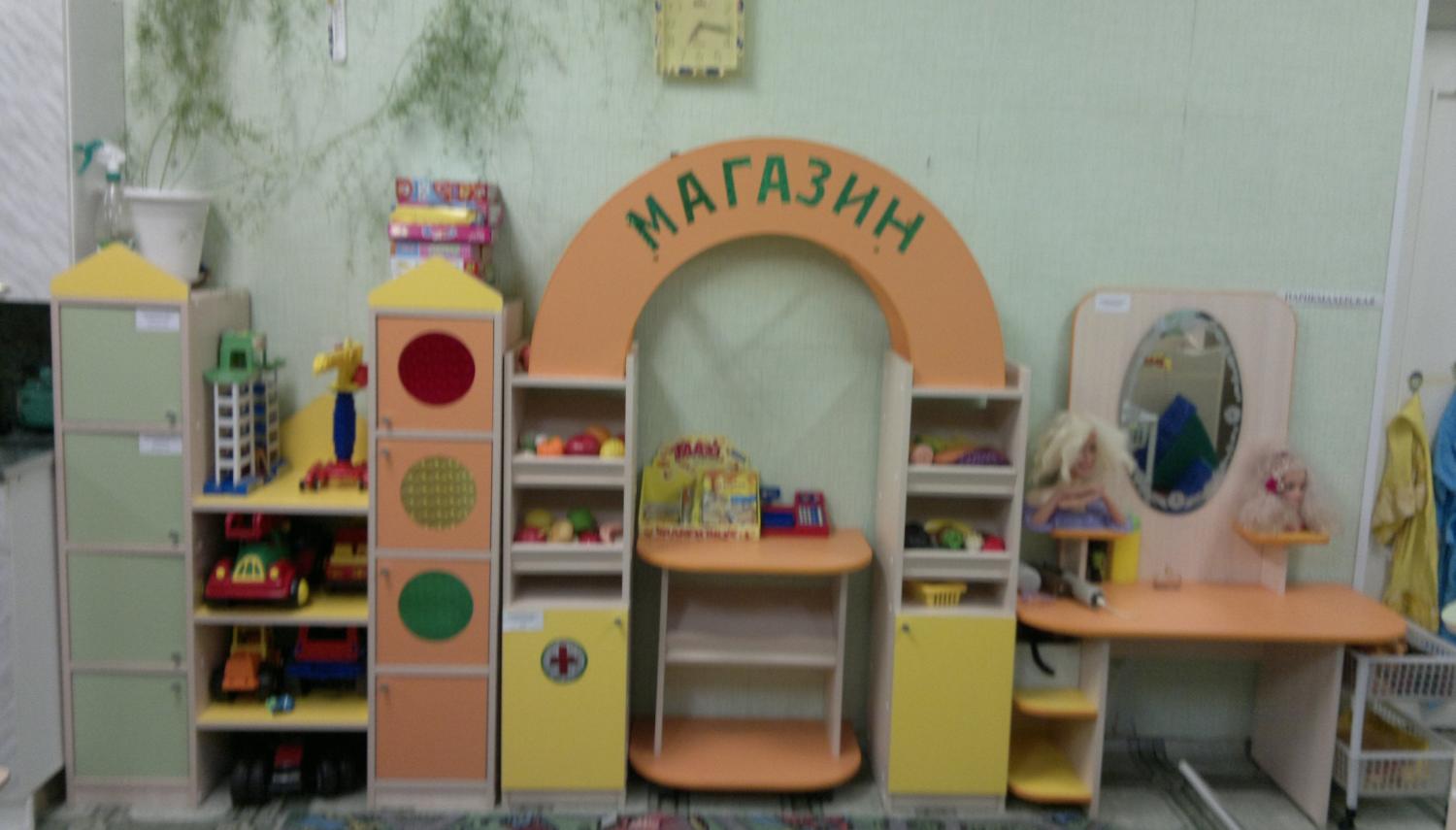 Вывод:
Дидактическая игра представляет собой многоплановое, сложное педагогическое явление: она является  и игровым методом обучения детей, и формой обучения, и самостоятельной игровой деятельностью, и средством речевого развития ребенка. 
          В дидактических играх перед детьми ставятся те или иные задачи, решение которых требует сосредоточенности, внимания, умственного усилия, умения осмыслить правила, последовательность действий, преодолеть трудности. Они содействуют развитию у дошкольников ощущений и восприятия, формированию представлений, усвоению знаний. Эти игры дают возможность обучать детей разнообразным экономным и рациональным способам решения тех или иных умственных и практических задач. В этом их развивающая роль.
         Педагоги и психологи подчёркивают, что необходимо добиваться того, чтобы дидактическая игра была не только формой усвоения отдельных знаний и умений, но и способствовала бы общему развитию ребёнка, служила формированию его способностей.
         Дидактическая игра содействует решению задач воспитания, обучения и развития детей.
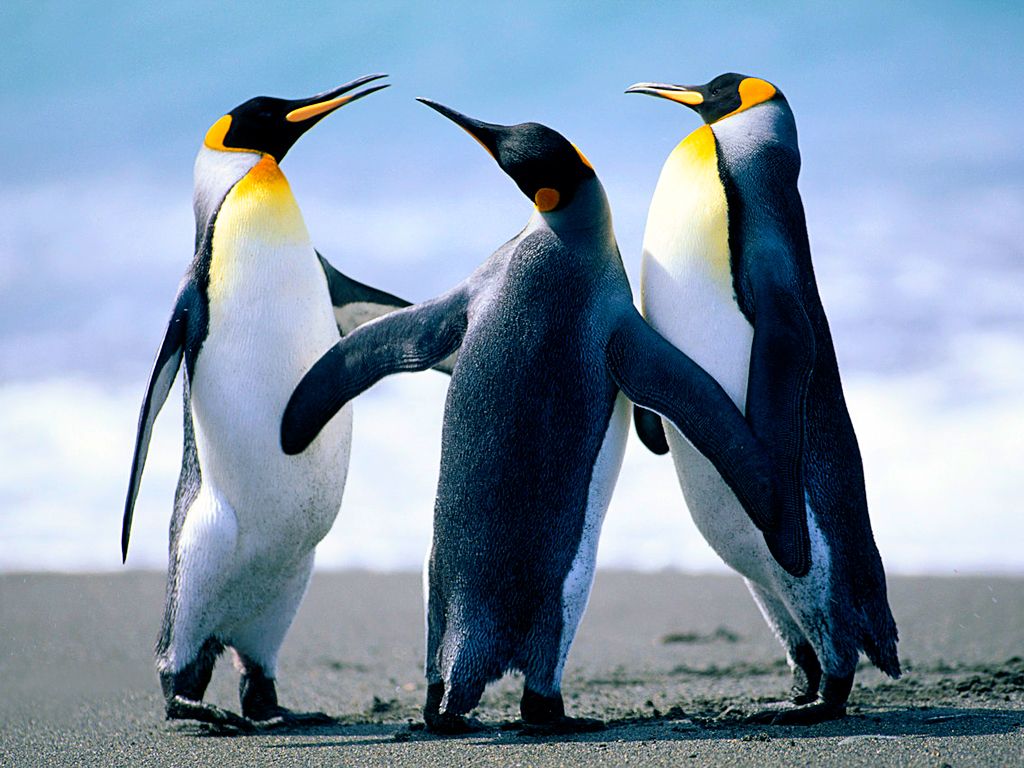 Спасибо за внимание!